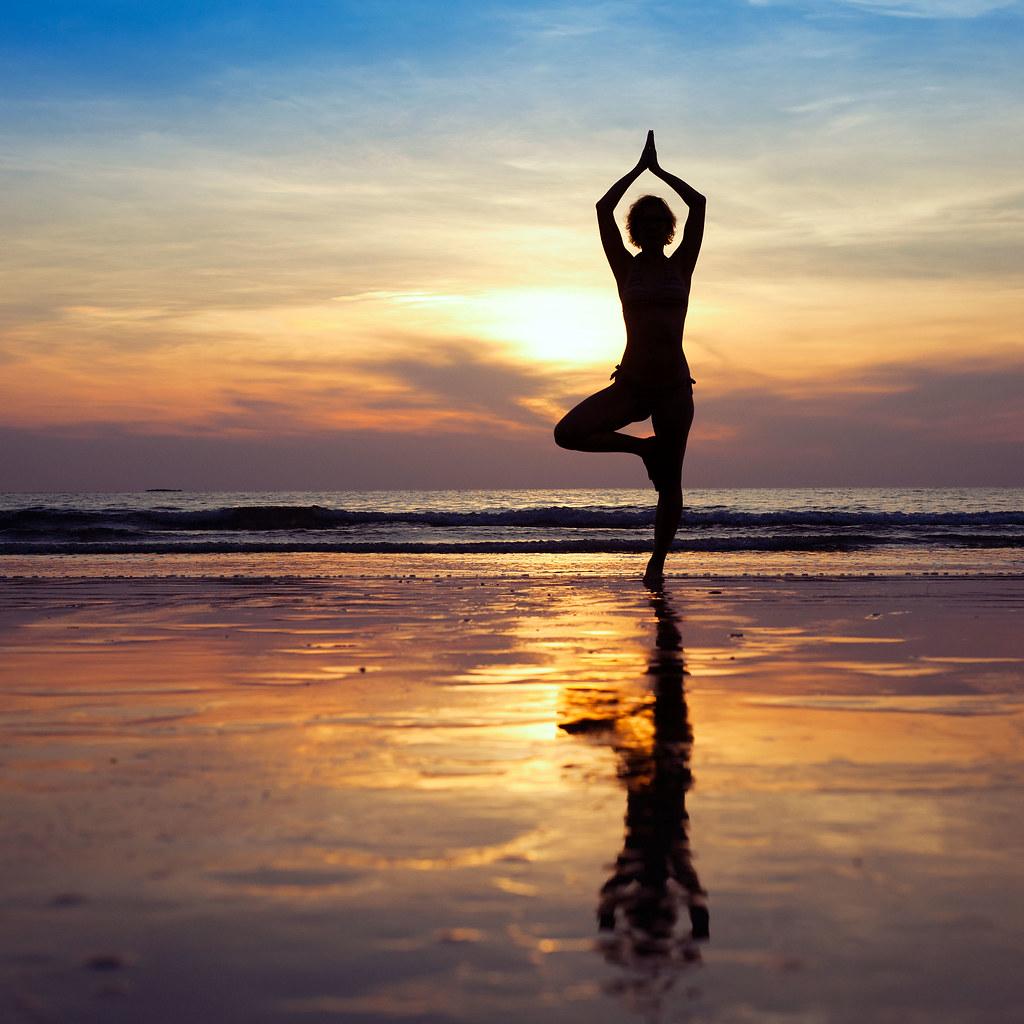 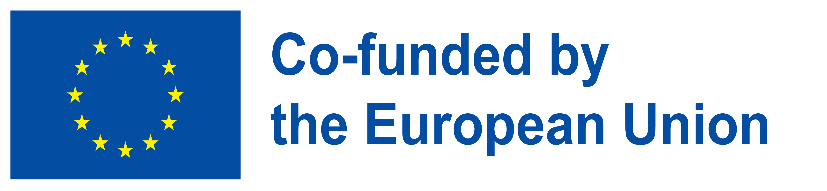 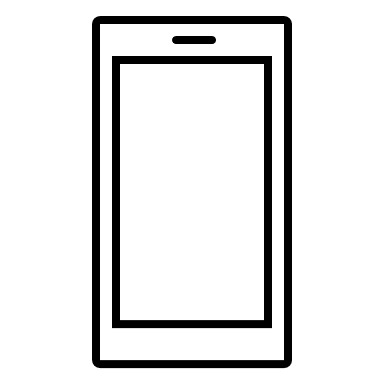 Bienestar digital: Introducción
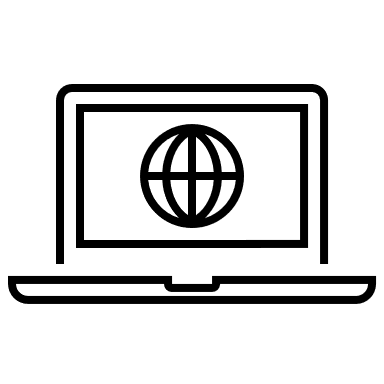 Building Digital Resilience ​
by Making Digital Wellbeing ​
and Security Accessible to All​2022-2-SK01-KA220-ADU-000096888
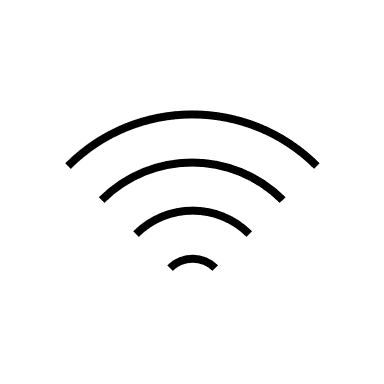 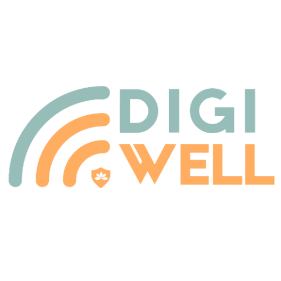 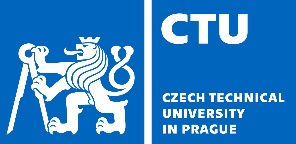 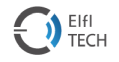 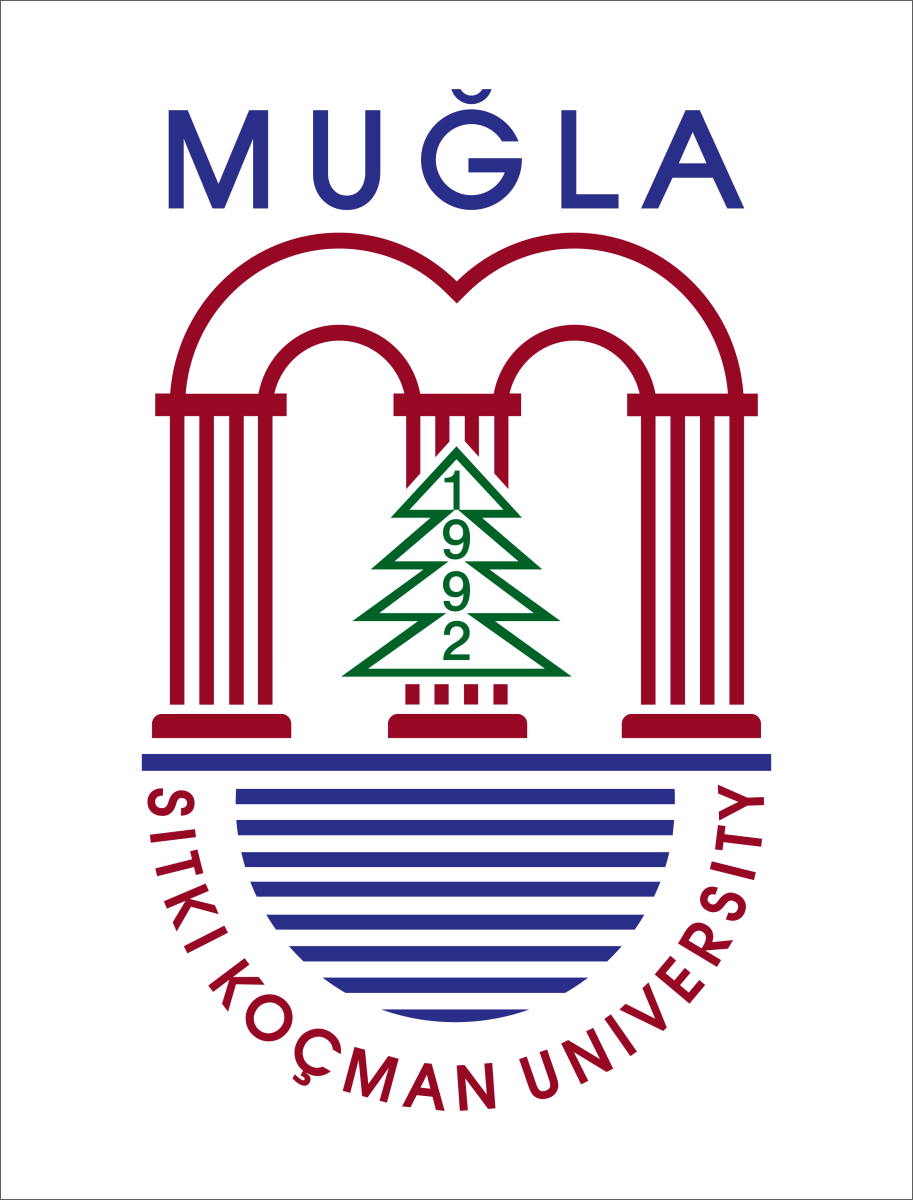 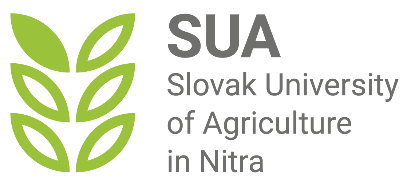 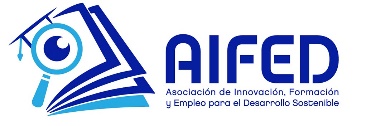 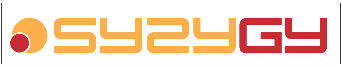 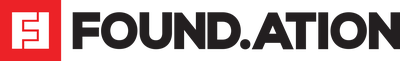 CONTENIDO
Introducción
BIENESTAR DIGITAL: NAVEGANDO CON CONCIENCIA EN EL MUNDO DIGITAL
El impacto de la tecnología en el bienestar digital
Comprender y cultivar hábitos digitales saludables
Mejores prácticas
Resumen
INTRODUCCIÓN
La tecnología juega un papel importante en nuestras vidas, transformando la forma en que trabajamos, interactuamos y pasamos el tiempo.
A medida que navegamos por el mundo digital, es importante comprender cómo la tecnología y el mundo digital impactan nuestro bienestar.
Esto se debe a que la tecnología nos proporciona numerosos beneficios, pero también conlleva algunos riesgos para nuestra vida y bienestar.
Una de las claves para eliminar estos riesgos para nuestro bienestar y navegar conscientemente en el mundo digital es analizar más de cerca el bienestar digital y tomar las medidas adecuadas.
Este módulo de capacitación está desarrollado para ayudar a los adultos a comprender y gestionar el impacto de la tecnología en su bienestar digital.
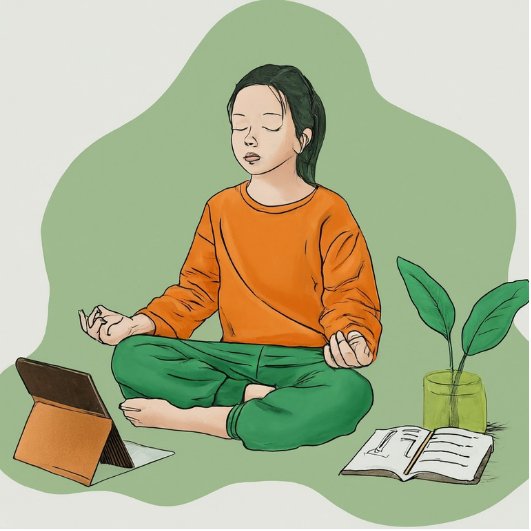 Este módulo tiene como objetivo dotar a los adultos de las competencias necesarias para navegar en el mundo digital de forma consciente.
Objetivo del módulo
El módulo está diseñado para ayudar a los adultos a comprender el impacto de la tecnología en su bienestar y brindarles formas de desarrollar hábitos digitales saludables.
OBJETIVOS DE APRENDIZAJE
1
2
4
5
3
Tener una idea general sobre el bienestar digital
Comprender los impactos positivos y negativos de la tecnología en el bienestar digital
Aprender formas de tener una relación consciente y equilibrada con la tecnología.
Descubrir las mejores prácticas hacia el bienestar digital
Explorar estrategias prácticas para desarrollar hábitos digitales saludables
AL FINAL DE ESTE MÓDULO, PODRÁS:
DEFINIR EL BIENESTAR DIGITAL Y EXPLICAR SU RELACIÓN CON EL BIENESTAR GENERAL.
ENUMERAR LOS IMPACTOS POSITIVOS Y NEGATIVOS DE LA TECNOLOGÍA EN EL BIENESTAR Y EL BIENESTAR DIGITAL.
RESULTADOS DEL APRENDIZAJE
DESARROLLAR UNA ESTRATEGIA PERSONAL PARA DESARROLLAR HÁBITOS DIGITALES SALUDABLES.
TOMAR MEDIDAS PARA EVITAR HÁBITOS DIGITALES POCO SALUDABLES
IDENTIFICAR Y BENEFICIARSE DE LAS MEJORES PRÁCTICAS DE BIENESTAR DIGITAL
Expectativas de los estudiantes
Tareas y responsabilidades de los estudiantes
Para maximizar el beneficio que obtendrá del módulo y obtener todos los resultados de aprendizaje, se espera que usted, como alumno, cumpla con lo siguiente:
Por favor;
Asigne al menos aproximadamente tres horas para completar este módulo.
Mire todos los videos asignados para tener una comprensión general del bienestar digital.
Revise atentamente todas las presentaciones para explorar cuestiones importantes relacionadas con el tema.
Complete todos los cuestionarios para comprobar su comprensión y volver cuando sea necesario.
Licencia libre 
 
El producto desarrollado aquí como parte del proyecto "Building Digital Resilience by Making Digital Wellbeing and Security Accessible to All 2022-2-SK01-KA220-ADU-000096888" se desarrolló con el apoyo de la Comisión Europea y refleja exclusivamente la opinión del autor. La Comisión Europea no es responsable del contenido de los documentos.
Licencia Creative Commons CC BY- NC SA.

 


Esta licencia permite distribuir, remezclar, mejorar y desarrollar la obra, pero sólo de forma no comercial. Al utilizar la obra, así como extractos de ella, se debe : 
Se debe mencionar la fuente y el enlace a la licencia, y mencionar los posibles cambios. Los derechos de autor pertenecen a los autores de los documentos.
La obra no podrá ser utilizada con fines comerciales.
Si recompone, convierte o amplía la obra, sus contribuciones deben publicarse bajo la misma licencia que el original.
Descargo de responsabilidad:
Financiado por la Unión Europea. Las opiniones y puntos de vista expresados en este documento son, sin embargo, los de los autores y no reflejan necesariamente los de la Unión Europea o la Agencia Ejecutiva Europea en el Ámbito Educativo y Cultural (EACEA). Ni la Unión Europea ni la EACEA se hacen responsables de las mismas.